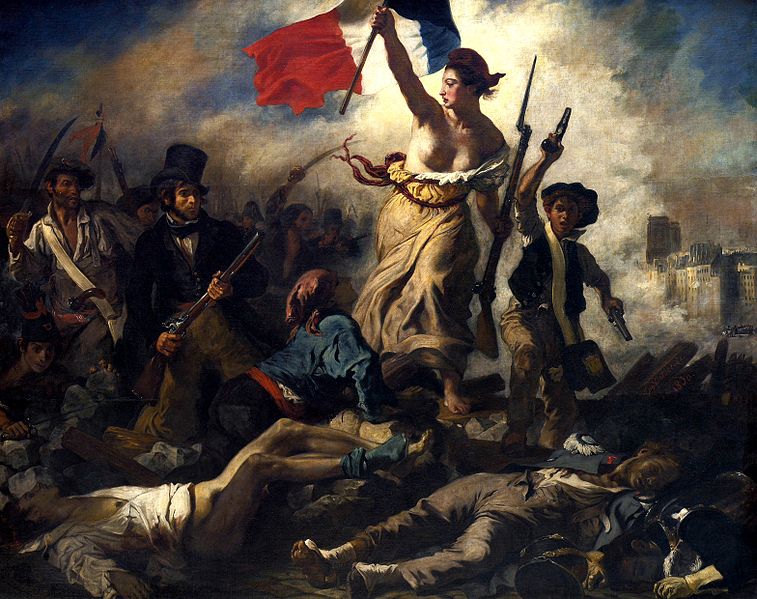 19th Century “Isms”
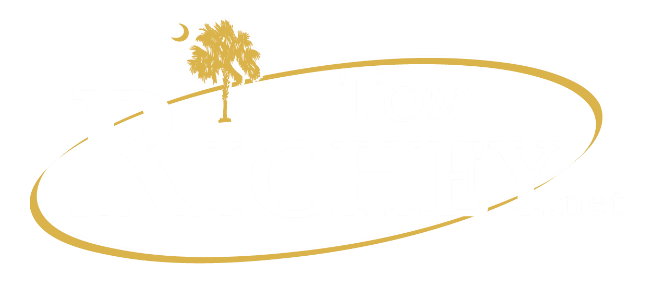 FORGET
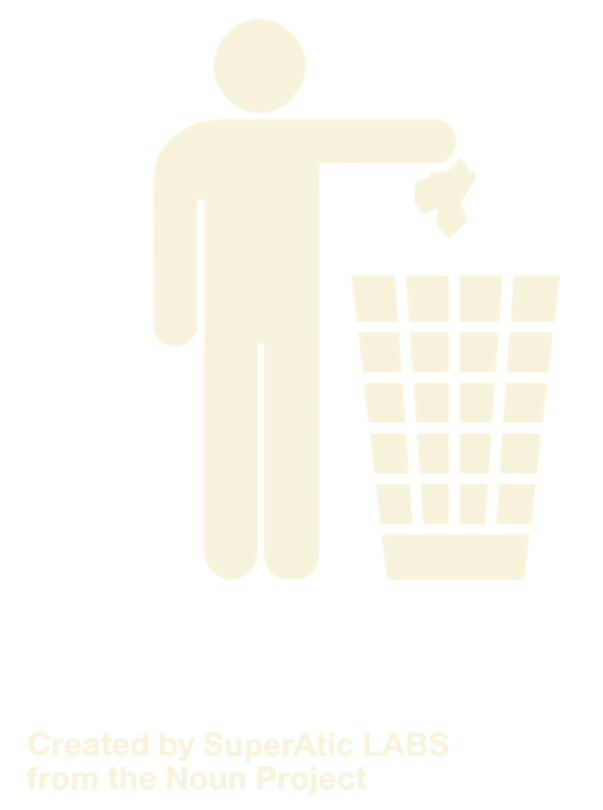 WHAT YOU THINK YOU KNOW ABOUT
 
Conservatism
Liberalism
Romanticism
Socialism
Nationalism
Feminism
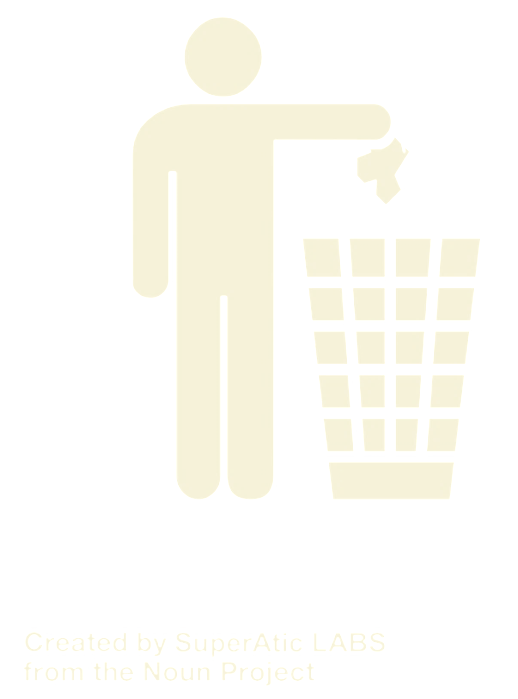 Aristocracy / Landed Gentry
Tradition

Institutions

Privileges
Romanticism (Sometimes)
Liberalism   Socialism   Nationalism
Liberalism (vs. Socialism)
Edmund Burke, Metternich
Burke, Reflections on the Revolution in France
C
R
N
S
L
F
Bourgeoisie (Professional Class)
LIBERTY
Laissez-faire
Reform
Constitution
Choice
Individualism
Natural Rights
Equality
PROGRESS
Nationalism (Self-Determination)
Conservatism   Romanticism   SOCIALISM
Conservatism (vs. Socialism)
Adam Smith, John Stuart Mill
Wealth of Nations, On Liberty
C
R
N
S
L
F
Conservatism vs. Liberalism
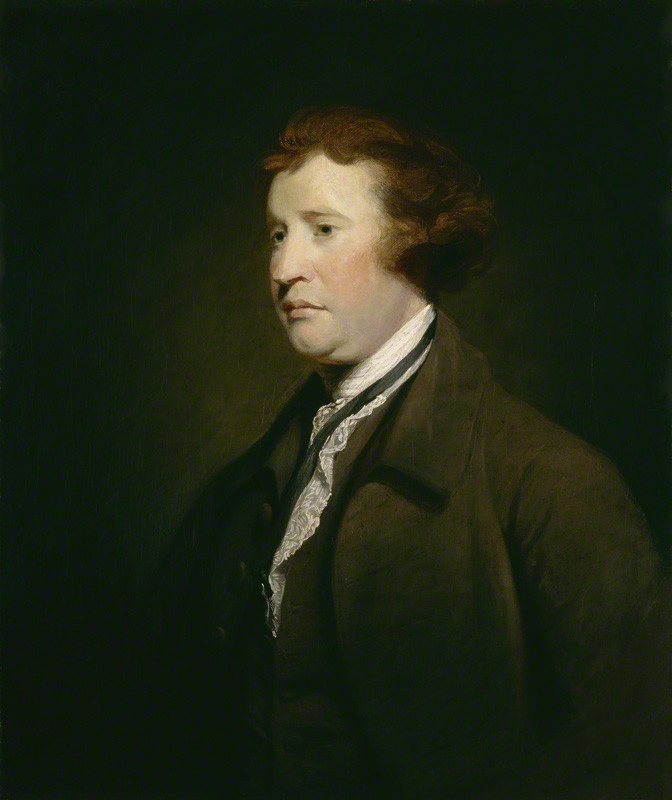 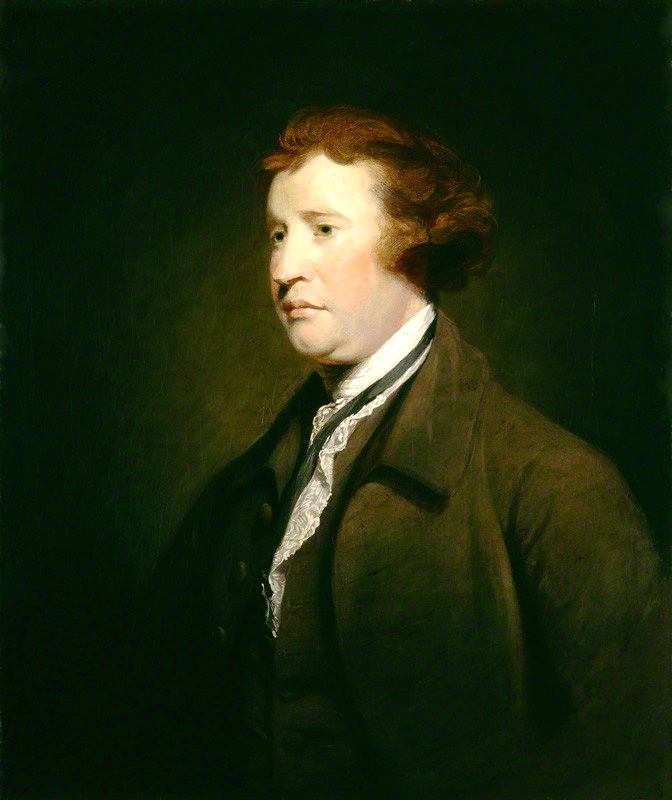 Burke’s Liberal Conservatism
Burke supported the American Revolution because it combined liberal values with a connection with the British tradition of government.
Revolutions Compared
Revolutions Compared
Artists, Authors, & Poets
Beauty
Nature
Nostalgia
Enlightenment
Conservatism (Backward Looking)
Nationalism (It’s Just Beautiful)
Liberalism
William Blake (Poet)
Eugène Delacroix (Artist)
The Sorrows of Young Werther
Frankenstein		Blake’s Poetry
C
R
N
S
L
F
ALL (Nationality Transcends Class)
Spirit (Volksgeist)
Freedom
Independence
Liberalism (Self-Determination)
Romanticism (Beauty & Ideals)
Conservatism
Mazzini (Italy)
Hegel (German Philosopher)
The Duties of Man (Mazzini)
Grimm’s Fairy Tales
C
R
N
S
L
F
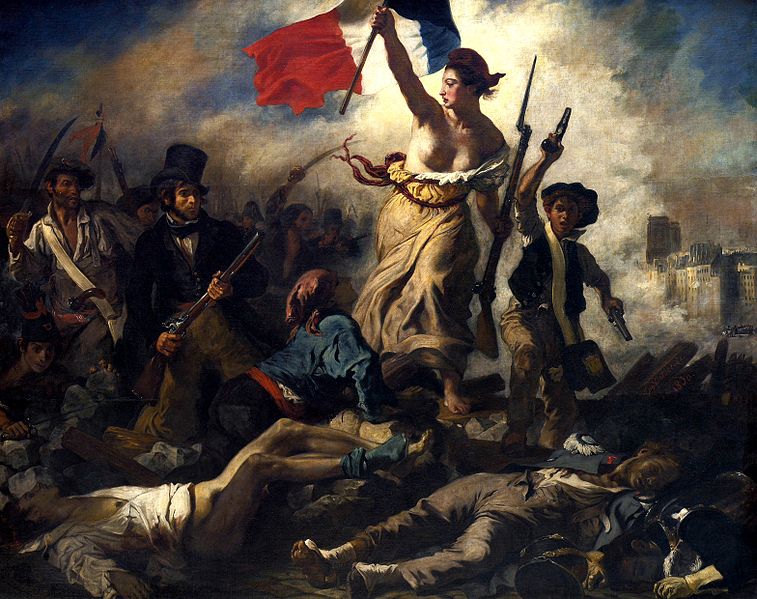 Liberty Leading the PeopleEugène Delacroix (1830)
Working Classes
JUSTICE
EQUALITY
FAIRNESS
Harmony
Cooperation
Association 
Organization
Community
FREEDOM
Conservatism   
LIBERALISM
It’s Complicated
Louis Blanc, Karl Marx
Organization of Work, The Communist Manifesto
C
R
N
S
L
F
Conservatism
The Old Regime Based on Privilege
Two Competing Alternatives
LIBERALISM
 
Abolish Privilege
SOCIALISM
 
Abolish Privilege
Conservatism
The Old Regime Based on Privilege
LIBERALISM
 
Abolish Privilege
SOCIALISM
 
Abolish Privilege
INDIVIDUALISM
Every Man For Himself
Conservatism
The Old Regime Based on Privilege
LIBERALISM
 
Abolish Privilege
SOCIALISM
 
Abolish Privilege
COLLECTIVISM
We’re All In This Together
Conservatism
The Old Regime Based on Privilege
LIBERALISM
 
Abolish Privilege
SOCIALISM
 
Abolish Privilege
INDIVIDUALISM
COLLECTIVISM
Conservatism
The Old Regime Based on Privilege
Conservatives and Liberals shared a belief in private property and a fear of socialism
LIBERALISM
 
Abolish Privilege
SOCIALISM
 
Abolish Privilege
INDIVIDUALISM
COLLECTIVISM
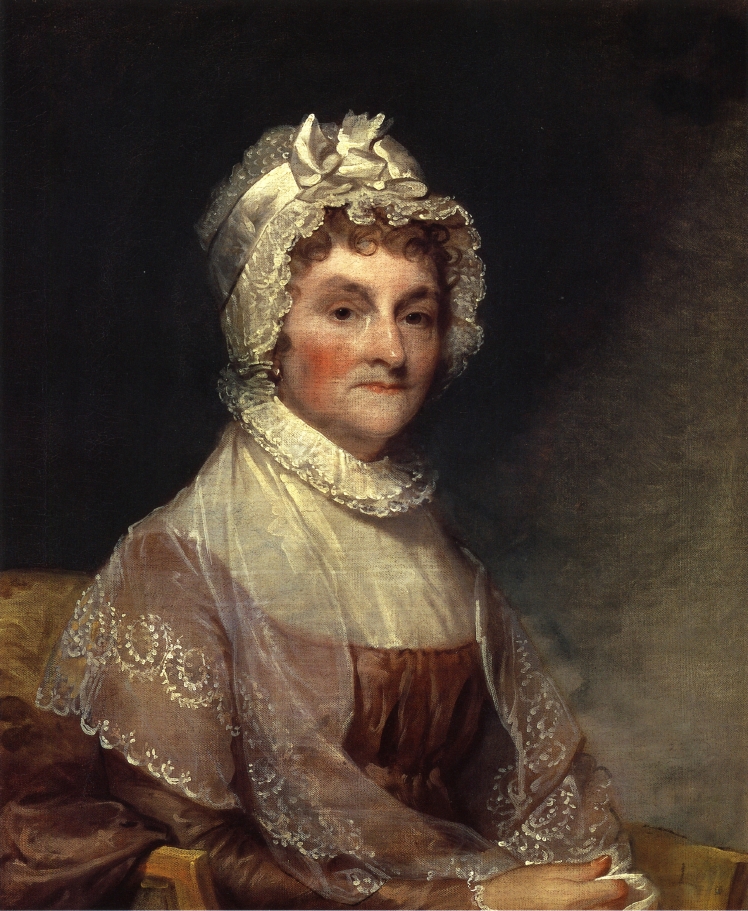 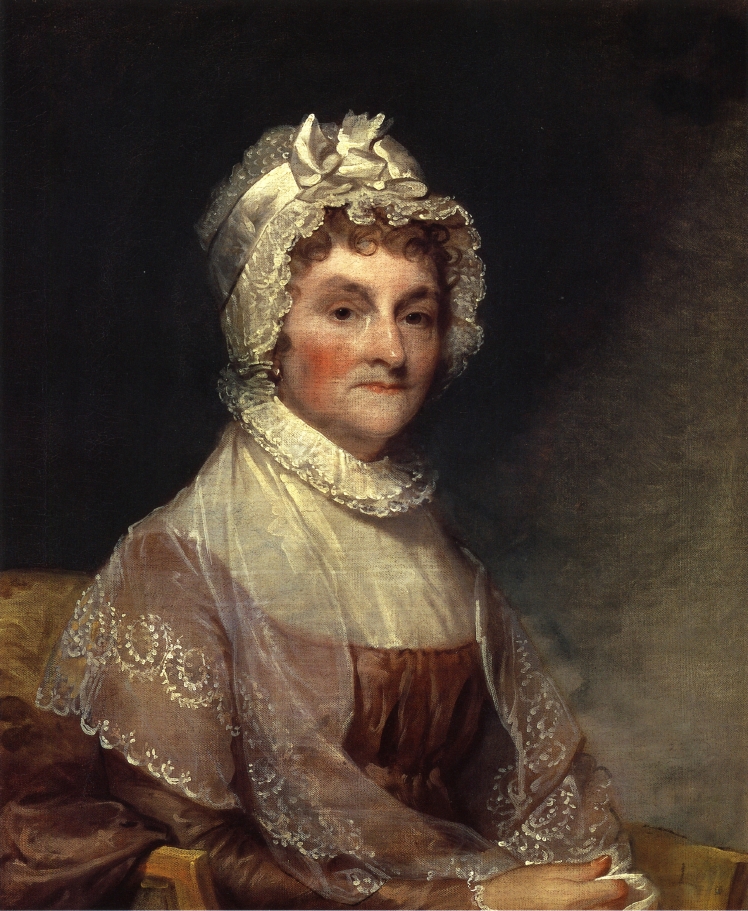 Remember the Ladies
WOMEN
Gender Privilege
Gender Equality
Natural Rights
Feminists employed these philosophies – not to say that Liberals and Socialists were feminists
Liberalism
Socialism
Conservatism
Mary Wollstonecraft
John Stuart Mill
A Vindication of the Rights of Woman
The Subjection of Women
C
R
N
S
L
F
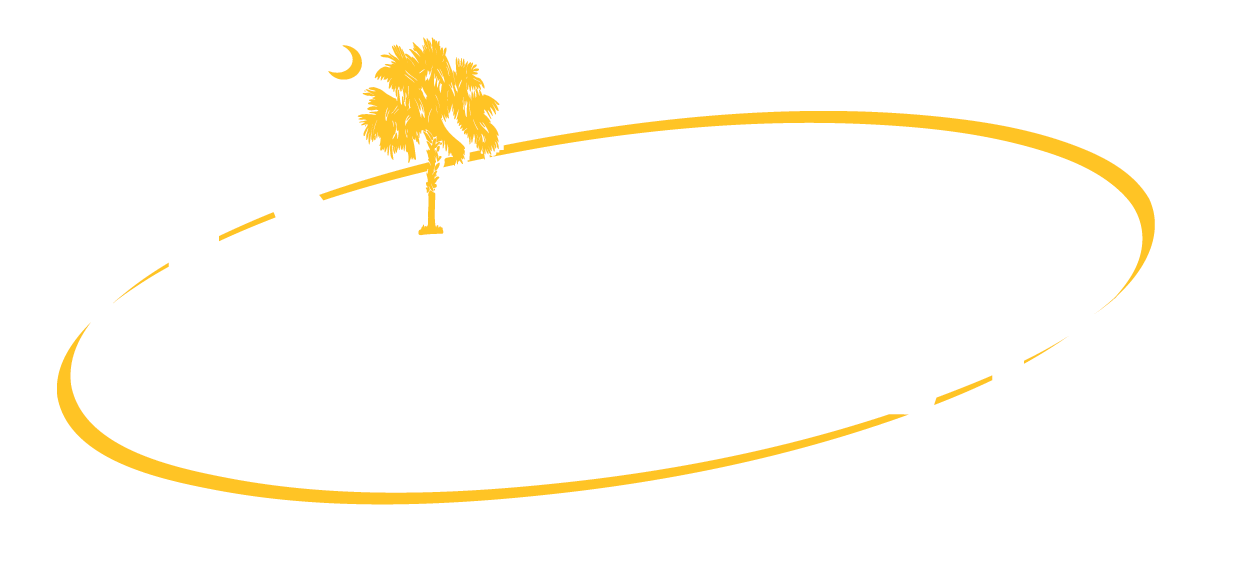 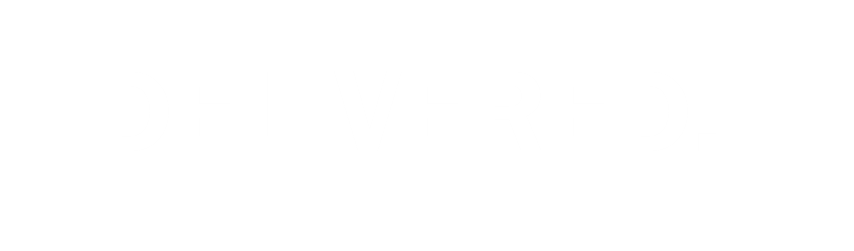 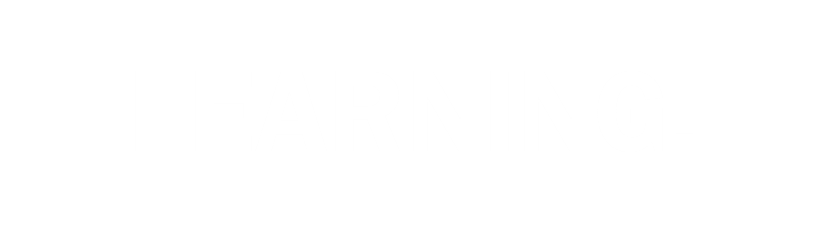 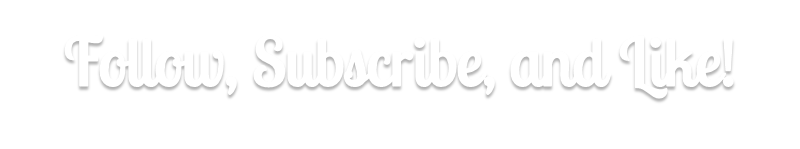 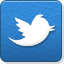 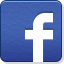 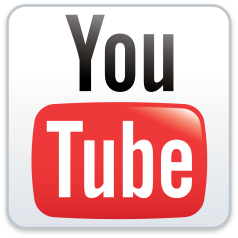